Central Coast Laboratory Services
Kurt Strubeck 2018
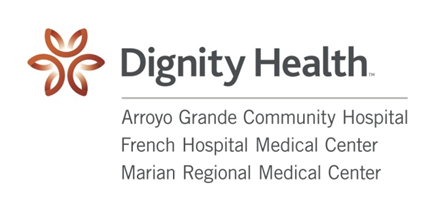 AIDET COMPETENCY PROGRAM

AIDET Competency Program Goals
Patient Care
Satisfied Patients who feel safe and secure in our care.
Teamwork
Treating each other with respect and backing each other up
Improving Communication
Collaboration
Good Business Practices that encourage growth
Professional Attitudes
Professional Actions
Professional Care
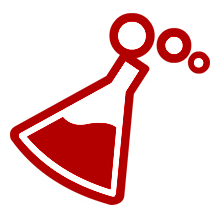 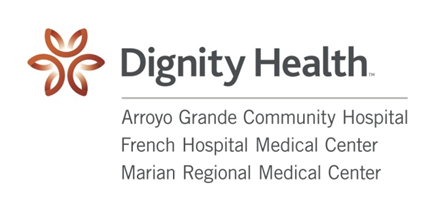 AIDET COMPETENCY PROGRAM


Have you ever had your blood drawn at an Outpatient collection center, made a visit to the Emergency Room or stayed in a Hospital?

What do you think the key components to acceptable customer service are?

What do you think the key components to exceptional customer service are?
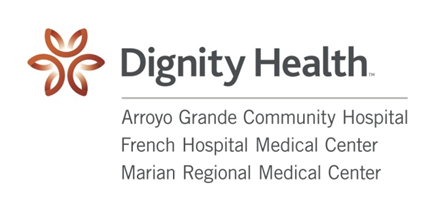 AIDET COMPETENCY PROGRAM

When you are the customer
(in any industry),what is 
Exceptional service to you?

What affects your willingness
To return next time?


What affects your willingness
To recommend that service to 
Your family and friends?
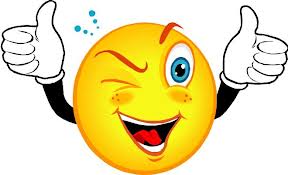 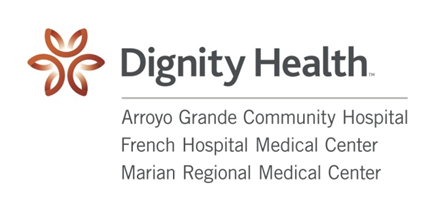 Customer Service Drives Our Business
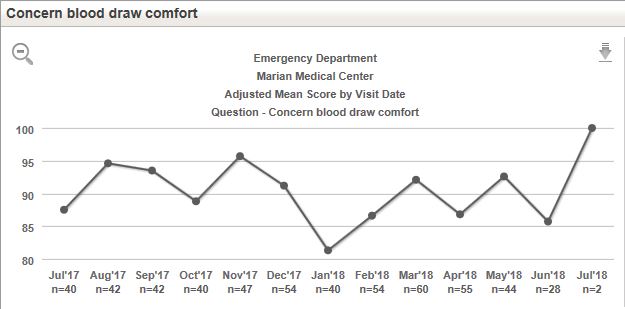 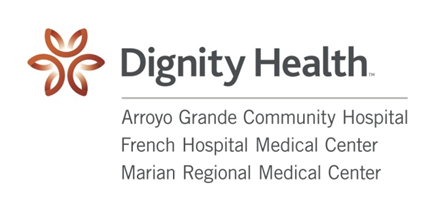 Customer Service Drives Our Business
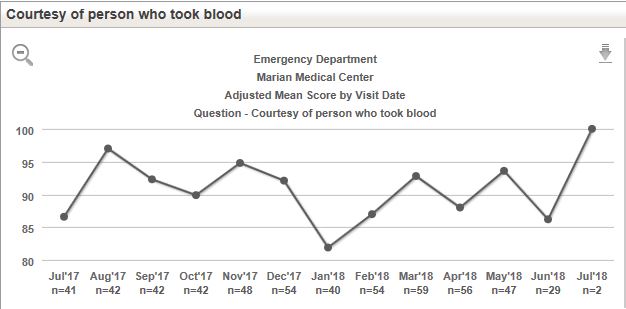 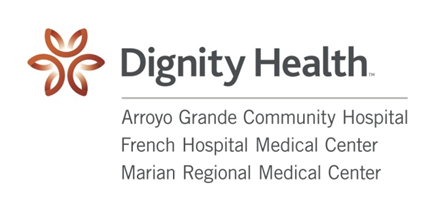 Customer Service Drives Our Business
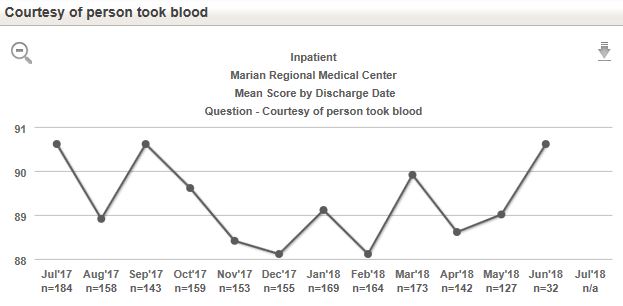 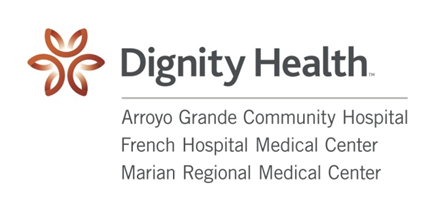 Arroyo Grande-Question Skill of Techs/Therapists/Nurses
Lab
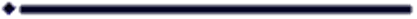 Arroyo Grande Question- Courtesy of Person Who Took Blood?
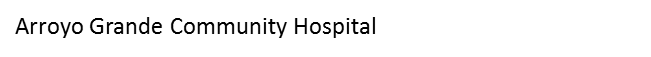 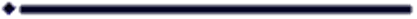 A-AIDET-Acknowledge

Smile 


Make Eye Contact


Let the Patient (or Customer 
    or Coworker) know that He/She
    is your focus for the moment
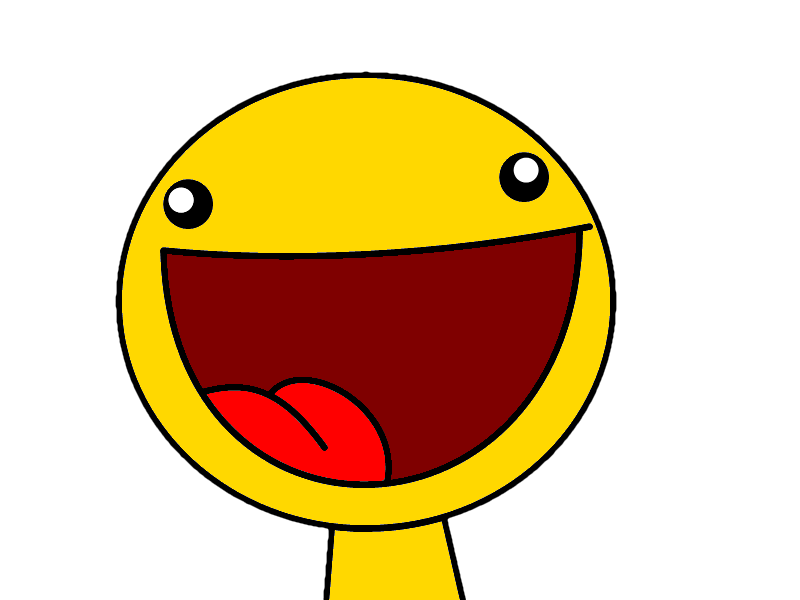 I-AIDET-INTRODUCE & IDENTIFY



INTRODUCE YOURSELF
	&
IDENTIFY YOUR PATIENT
Proactively involve the patient
Name
Date of Birth
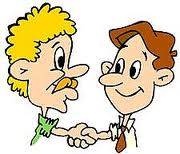 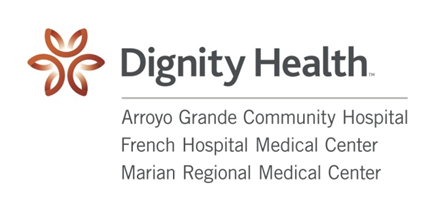 D-AIDET- DISCUSS DURATION

Examples of Duration Discussions:

The procedure will only take about five minutes to complete

Please hold for just one moment while I notify ________ to answer your call

Keep the patient informed if they are waiting on a phlebotomist or a tech

COMMUNICATION…COMMUNICATION…COMMUNICATION
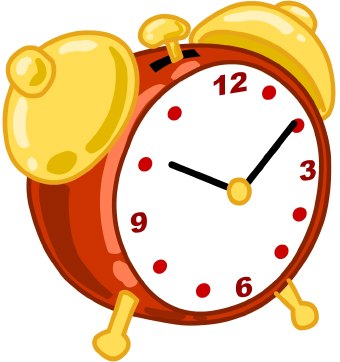 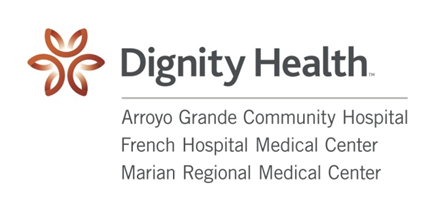 E-AIDET-EXPLAIN the PROCEDURE
Examples of Explanation Dialogs:

This is our Phlebotomy Dashboard, we use this to assist us in active patient identification.  Your labels will print when I scan your wristband.

I am here to collect a blood specimen for tests your physician has ordered.

The tests ordered are to guide your physician on the best care for you.  Please speak with your nurse and doctor for more specific information.

We always scan your identification wristband to make certain that we are collecting blood from the right patient, for the right tests, at the right time.

I am labeling the specimens in your presence to make certain that they are labeled correctly.

COMMUNICATION…COMMUNICATION…COMMUNICATION
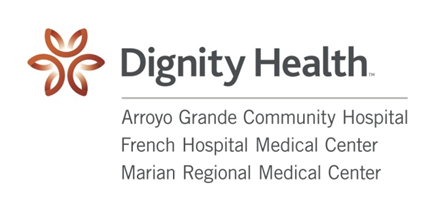 T-AIDET-THANK THE PATIENT

THANK YOU FOR CHOOSING MARIAN REGIONAL MEDICAL CENTER

WE APPRECIATE YOU CHOOSING US!

THANK YOU FOR YOUR TIME
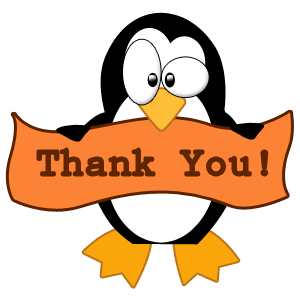 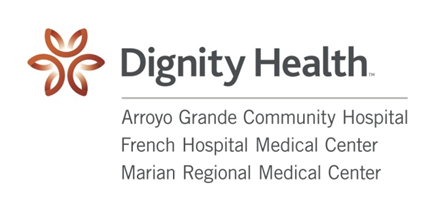 EXCEPTIONAL CUSTOMER CARE-OUR MISSION
   _____________________________________
Exceptional Customer Service is a Core Requirement of Your Job:

	It’s Our Mission
It’s the right thing for the patient

Intense desire to serve the patient

It’s Non-negotiable
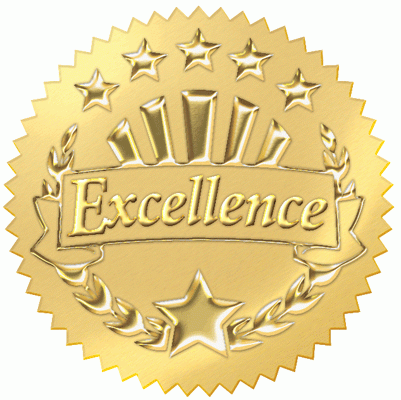 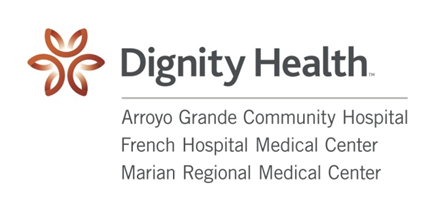 HANDWASHING
Does the Patient Know You are Washing?
Prior to gloving state:
   “Let me cleanse my hands” 
as you are applying hand sanitizer in front of the patient,  and apply again upon glove removal. 
Remember policy states you must use soap and water when your hands are visibly soiled
When hand washing, apply soap and water and rub for at least 15 seconds covering all surfaces of the hand before rinsing
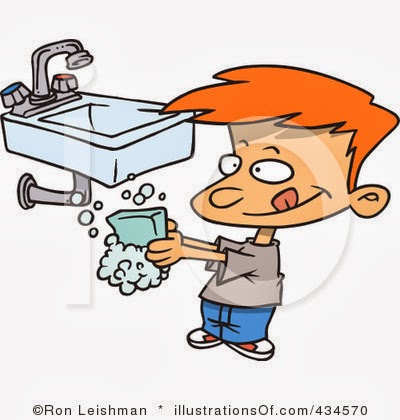 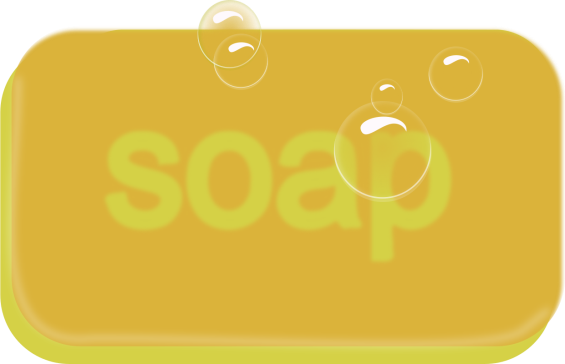 Arroyo Grande-EmergencyQuestion-Saw staff clean hands before caring
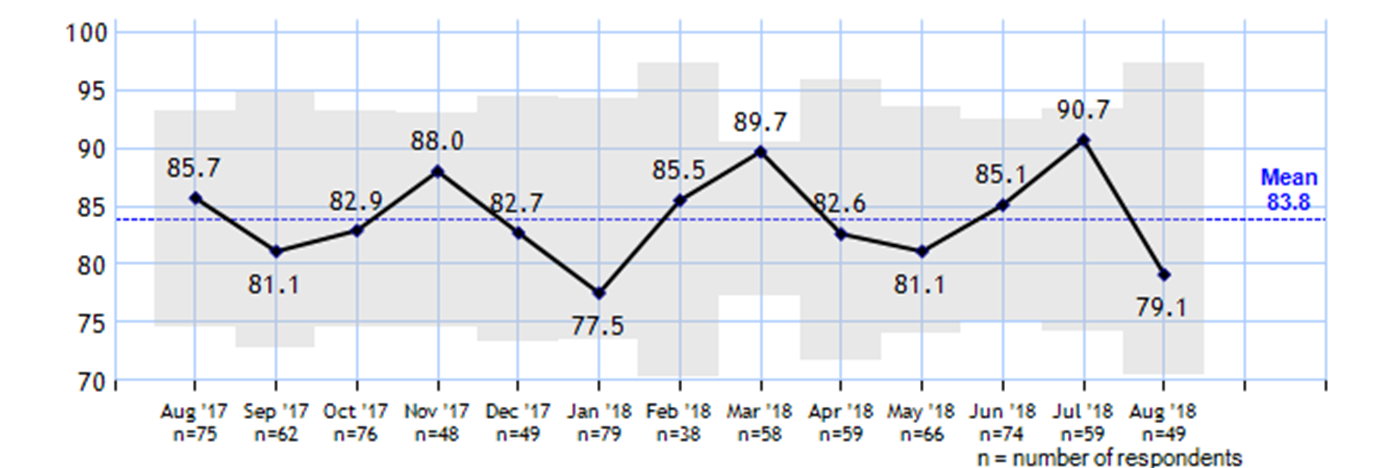 Laboratory Main areas of Focus

Skill and Experience
Professional Appearance-Clean & well groomed: neat uniform, hair, and nails
Confident Introduction and Skillful procedure
Attention to Detail-take time to properly dress the phlebotomy venipuncture

Attentiveness
Does the patient know that he/she is important to you?
Do you take time to listen and respond to the patient?
Does the patient have a positive experience from your visit

Politeness
Professional, Courteous, and Kind
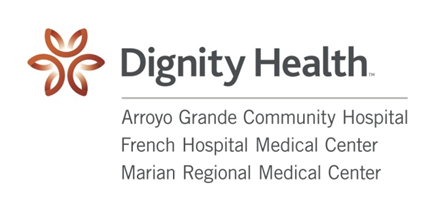 How Do We Compare (Comfort ER)?
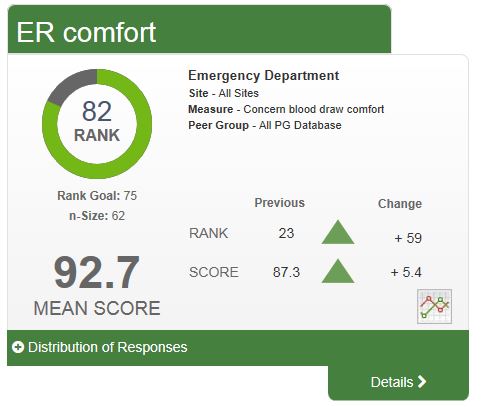 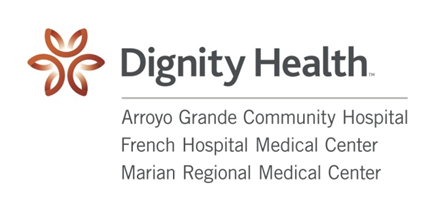 How Do We Compare (Courtesy ER)
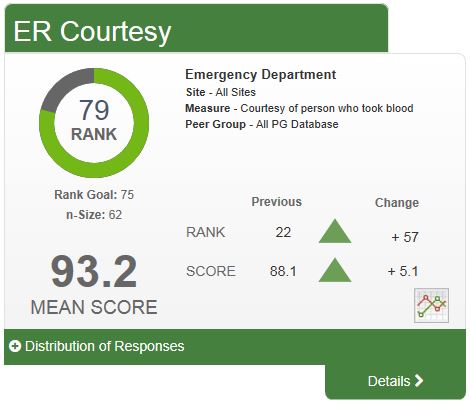 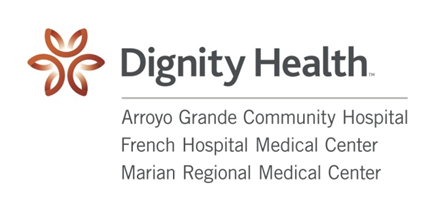 How Do We Compare (Courtesy Inpatient)?
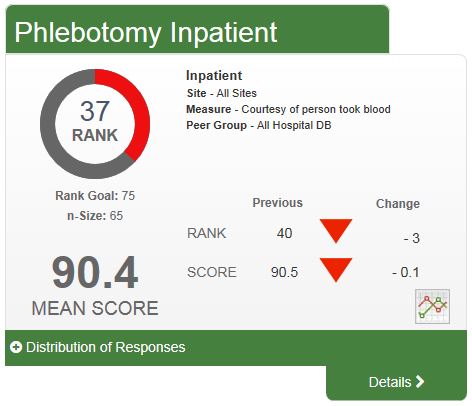 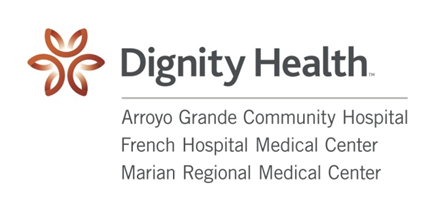 DARE TO IMPROVE
























Where can we strive to be? 98%-100%?
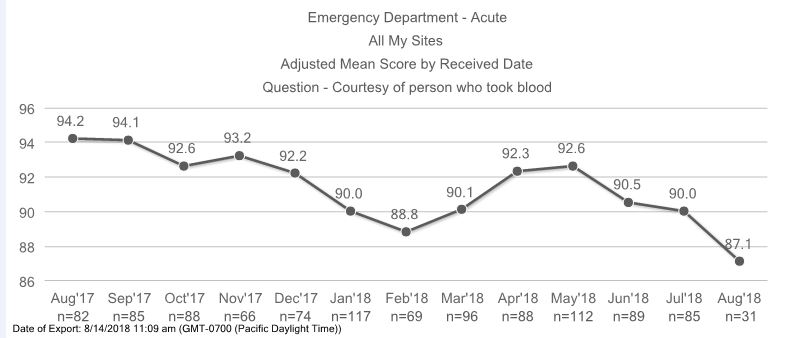 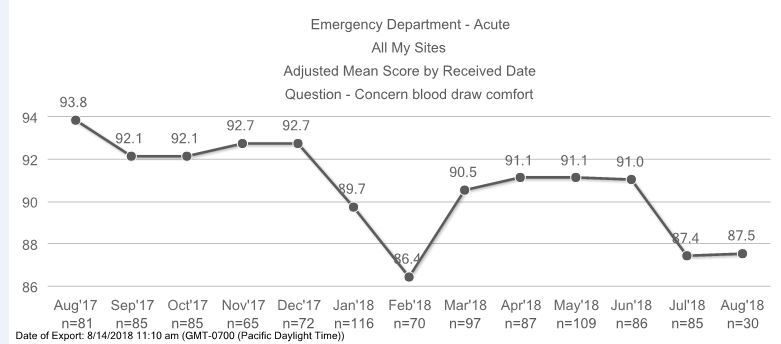 It’s about the patient!
Every Patient, Every Time
It Begins with Me, Myself, and I…
__________________________________

Manage up self, it starts with me, myself and I.  
	I cannot control those around me, but… I can influence others by how I think, act, and do.

Manage up skill set, experience and certifications
	Be an active learner…strive for more.

Manage up department, co-workers.
	Back up your team…Be the best

Manage up our hospitals, Nursing, Respiratory, Imaging, Admitting, Administration- We are the same team.

Collaboration…It’s Contagious
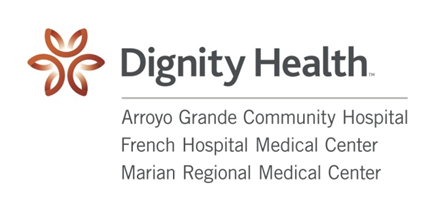 WHEN WE DO OUR BEST

Patients feel better about the
    care they are receiving

Patients feel more at ease 
   with the handoff, and 
   coordination of care

Your co-worker has a head start
    Winning confidence
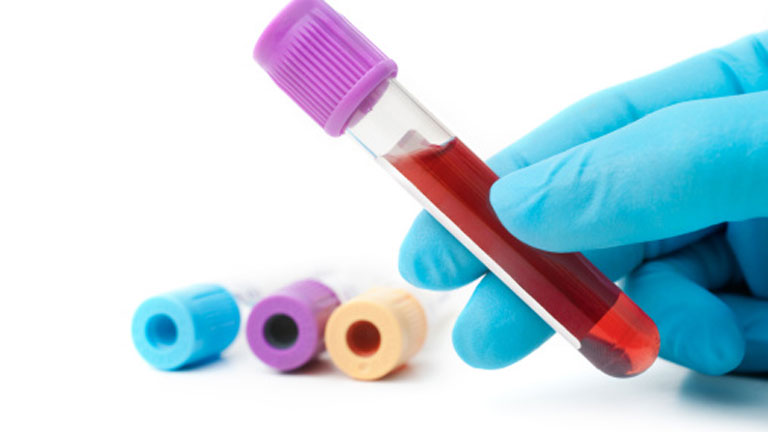 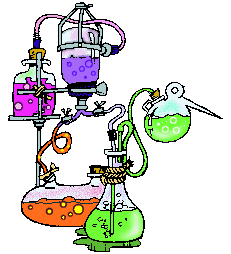 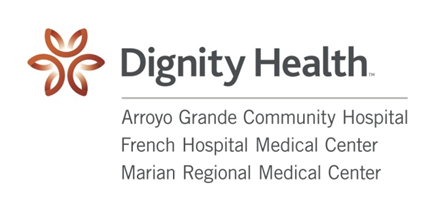 Good Service  vs. Great Service

It’s about the Patient!!

It’s up to ME and YOU

It’s about Dignity Health Clinical Laboratory Services
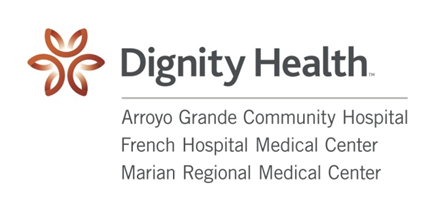 Thank you for making a difference…
	Every Patient
		Every Time…
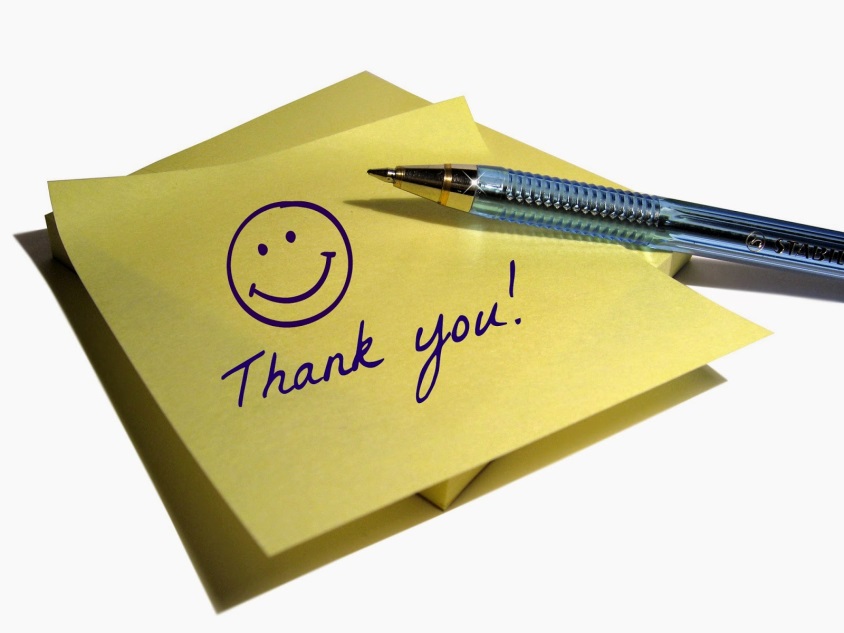 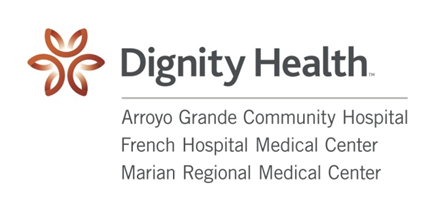